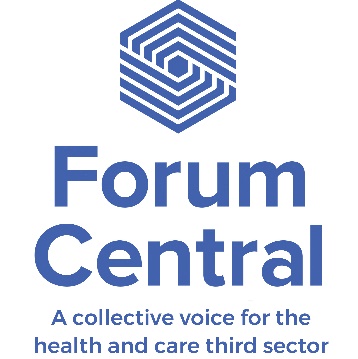 Leeds Harnessing the Power of Communities Theory of Change
A sustainable third sector contributing to person-centred wellbeing across the health and care system
OUTCOMES
The third sector is better connected and influential in the health and care system
Third sector workforce development to maximise systems working
A system-wide culture shift to working in ways championed by the third sector
Investment in community organisations to innovate on delivering health and car outcomes
Third sector capacity is increased to work in systems transformation
OUTPUTS
Overview 
of the sector
Investment program 
grant funding
Representation, advocacy 
and leadership